The Effect of Ethanolic Echinacea purpurea Root Extracts on the Production of Pro-Inflammatory Mediators in RAW 264.7 Murine Macrophages

Trey Nguyen 
Supervised by David Freier, PhD
Department of Biomedical Sciences
University of Lynchburg
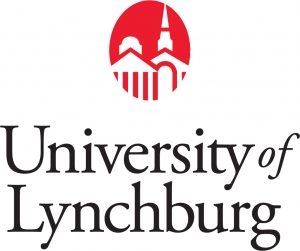 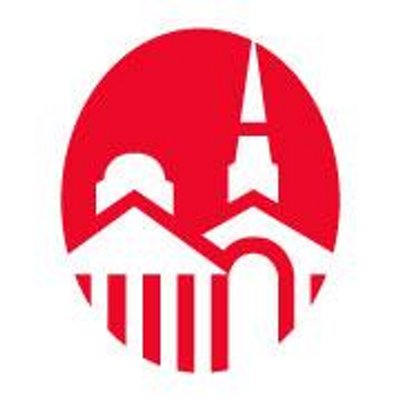 What is Echinacea purpurea?
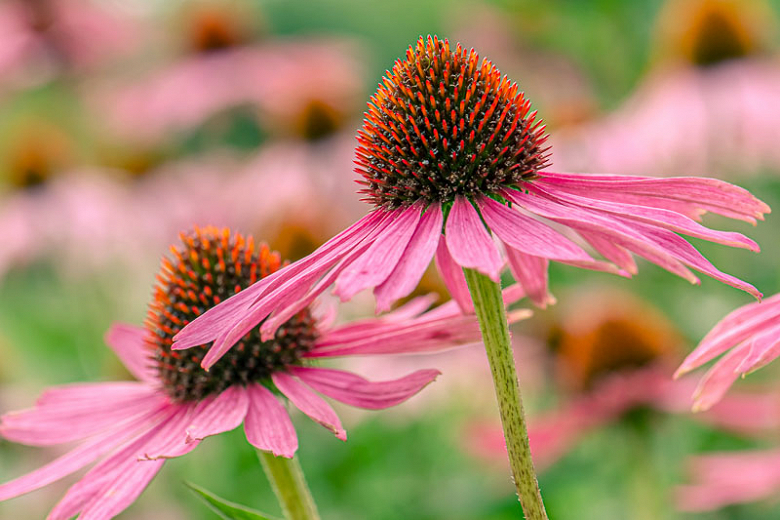 Used in herbal medicine (tea, tablets, and capsules)
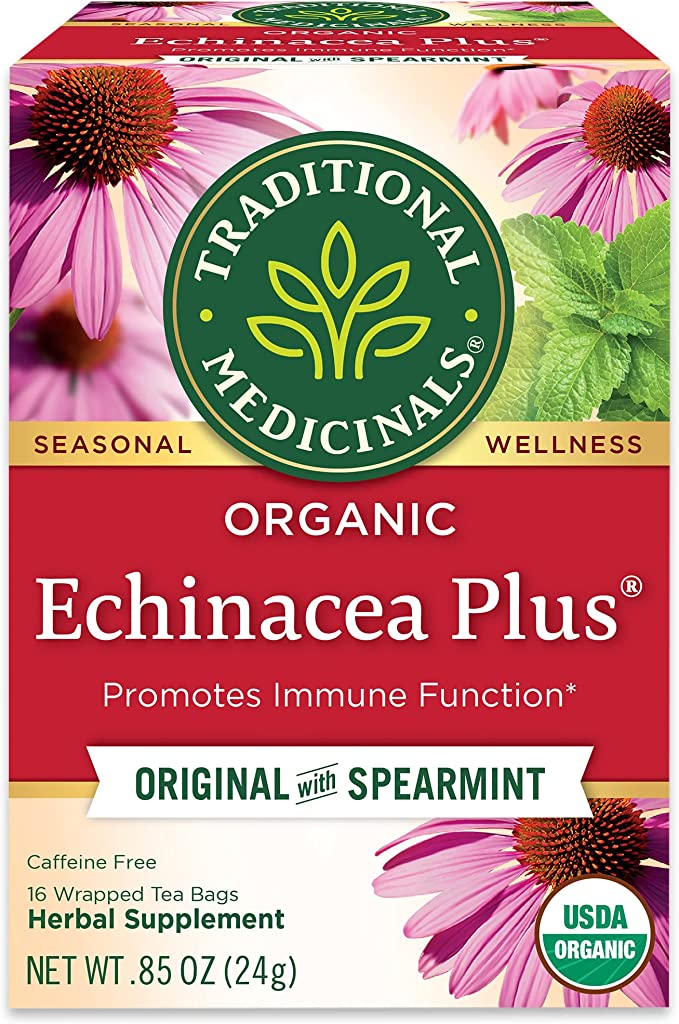 Commonly known as purple coneflower
“Promotes the immune system”
The Chemical Complexity of E. purpurea
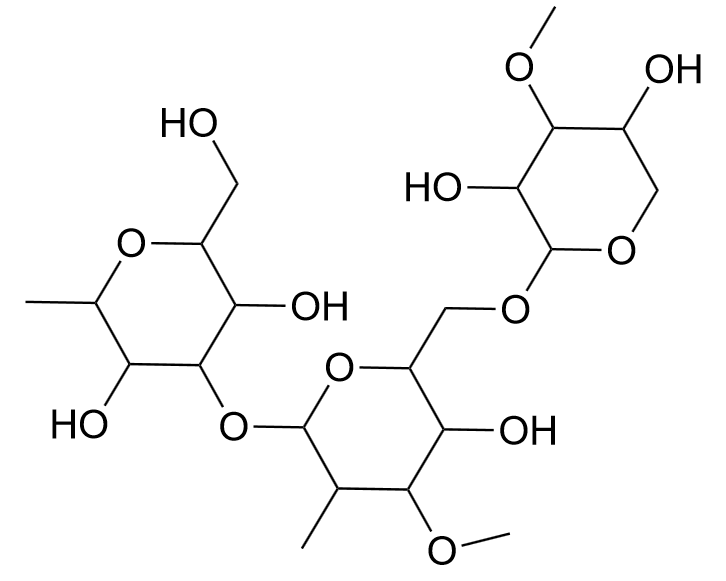 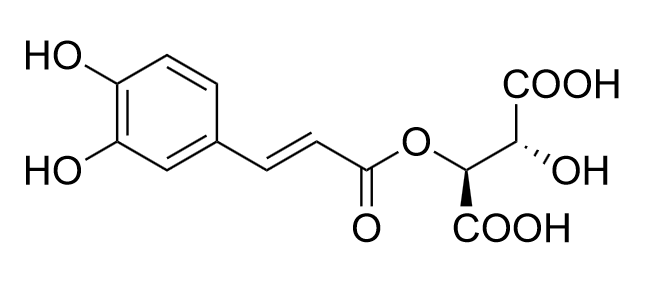 Polysaccharides:
- Arabinogalactan
Caffeic Acid Derivatives:
Chlorogenic Acid 
Chicoric Acid 
Caftaric Acid
Alkamides


Glycoproteins
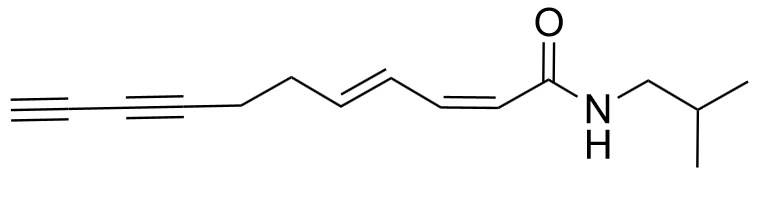 What is a Macrophage?
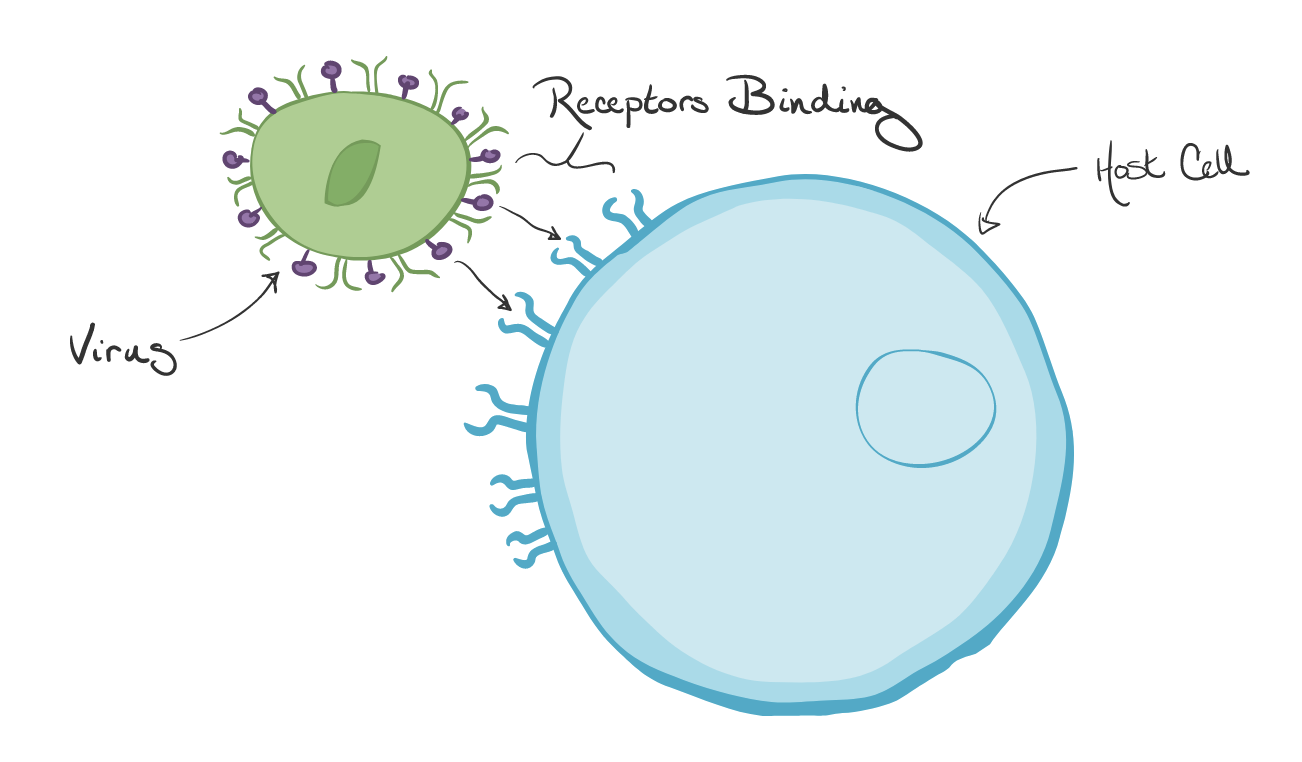 Specialized cells of the immune system

Pathogen recognition abilities:

- Stimulation by lipopolysaccharide (LPS)

Process of phagocytosis
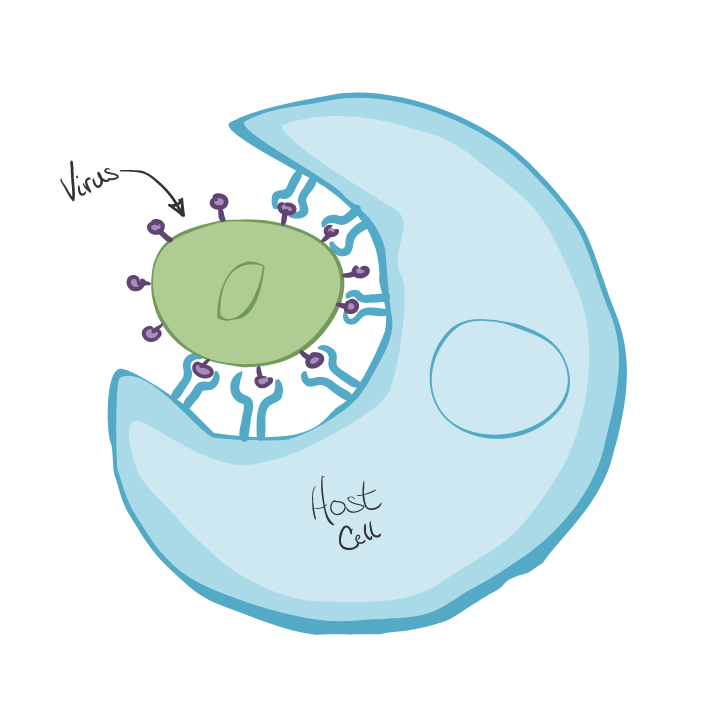 The Inflammatory Response
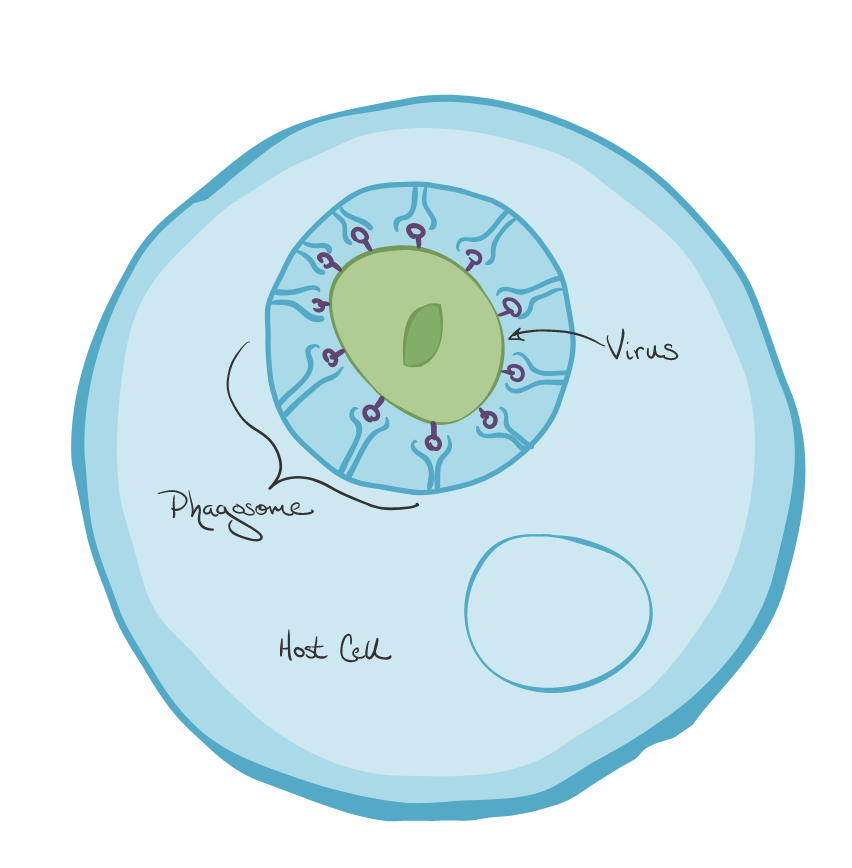 Production of nitric oxide (NO)

What is the importance of nitric oxide?
Nitrite
L- Arginine
Nitric Oxide
Inducible Nitric Oxide Synthase (iNOS)
Treatment Groups #1
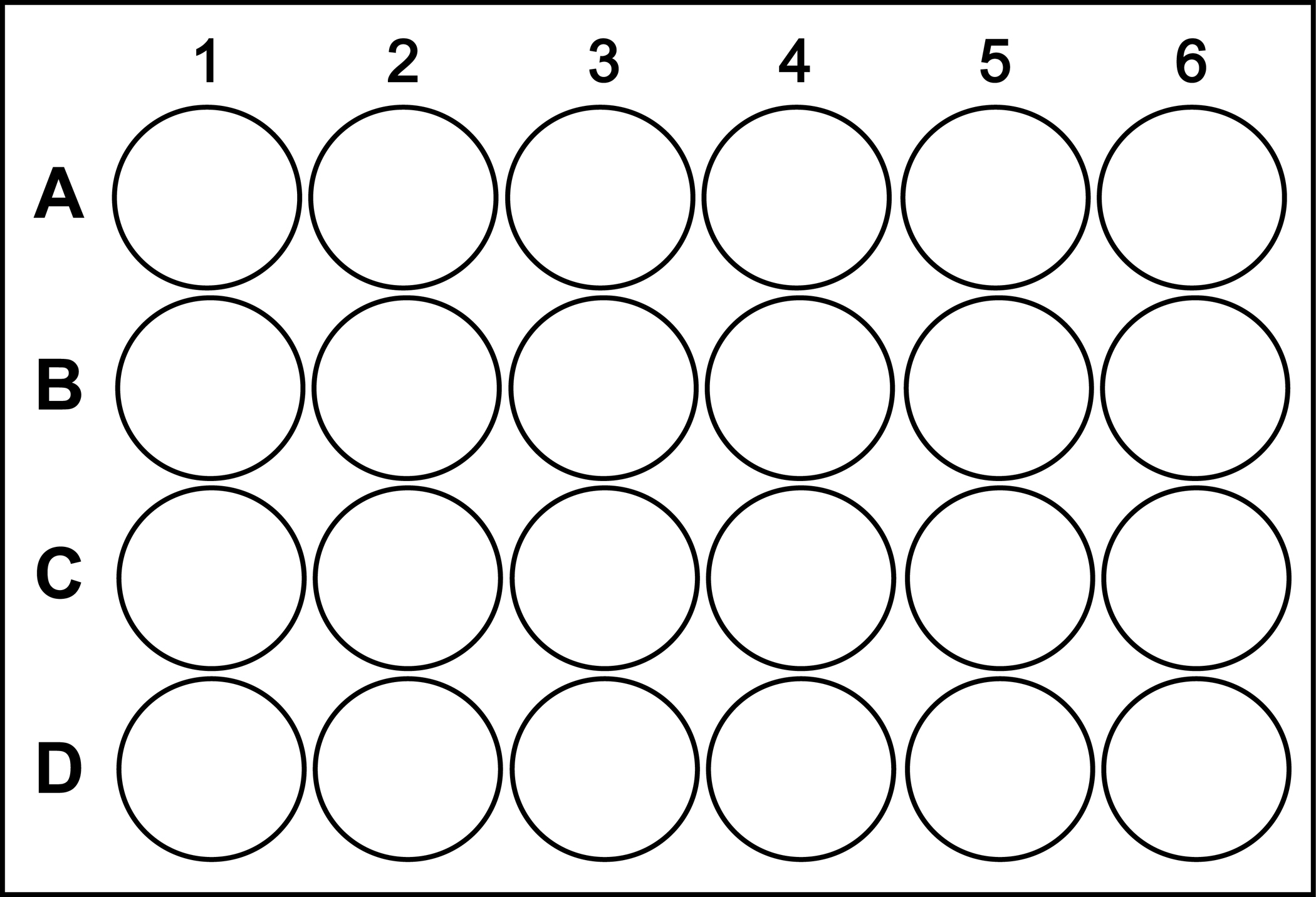 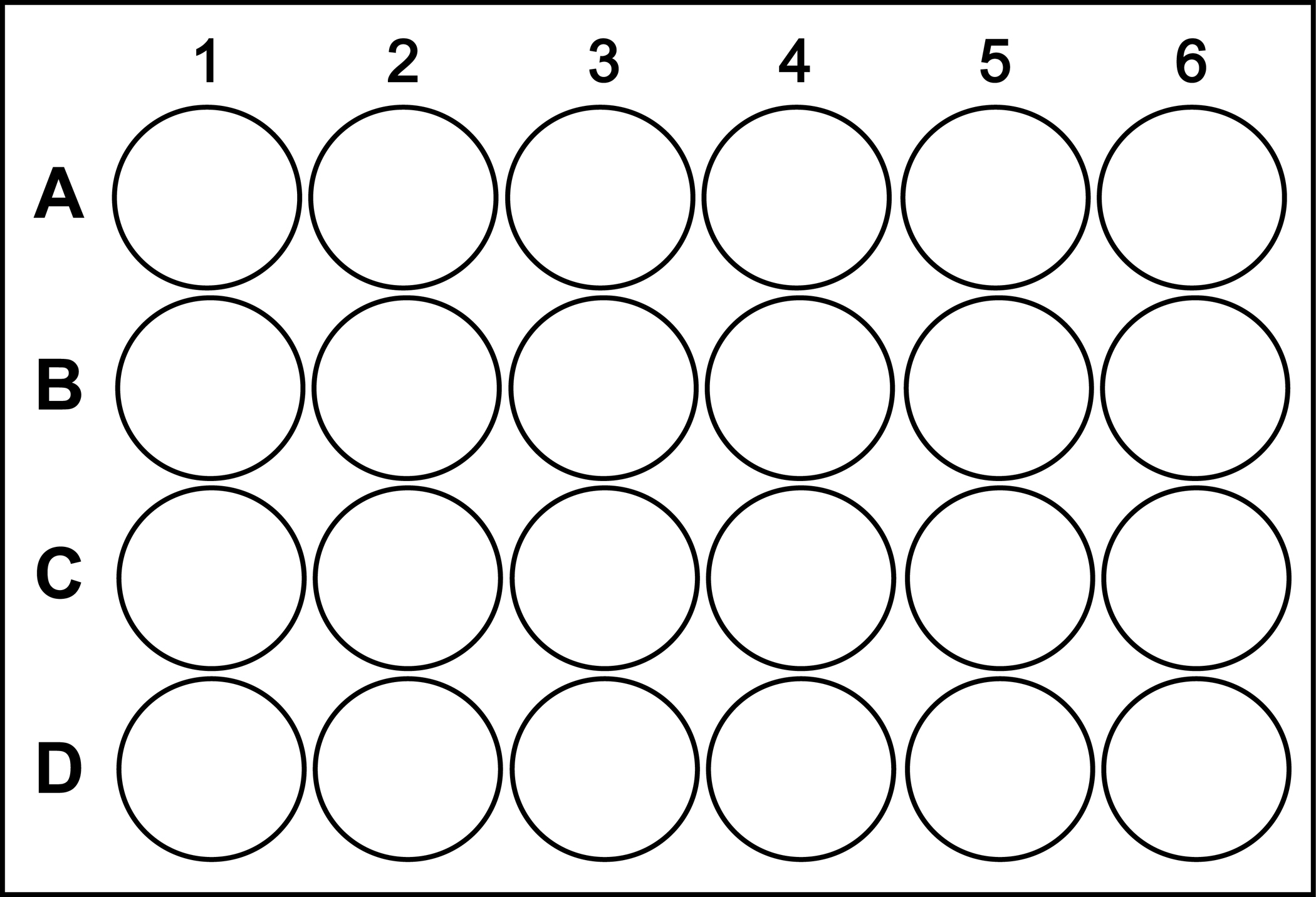 0.15% Ethanol Control
0 ng/mL LPS
0.75% Ethanol Control
100 ng/mL LPS
0.15% 75:25 Ech. Extract
1.5% Ethanol Control
0.15% 75:25 Ech. Extract Only
0.75% 75:25 Ech. Extract
1.5% 75:25 Ech. Extract
0.75% 75:25 Ech. Extract Only
1.5% 75:25 Ech. Extract Only
*
Treatment Groups #2
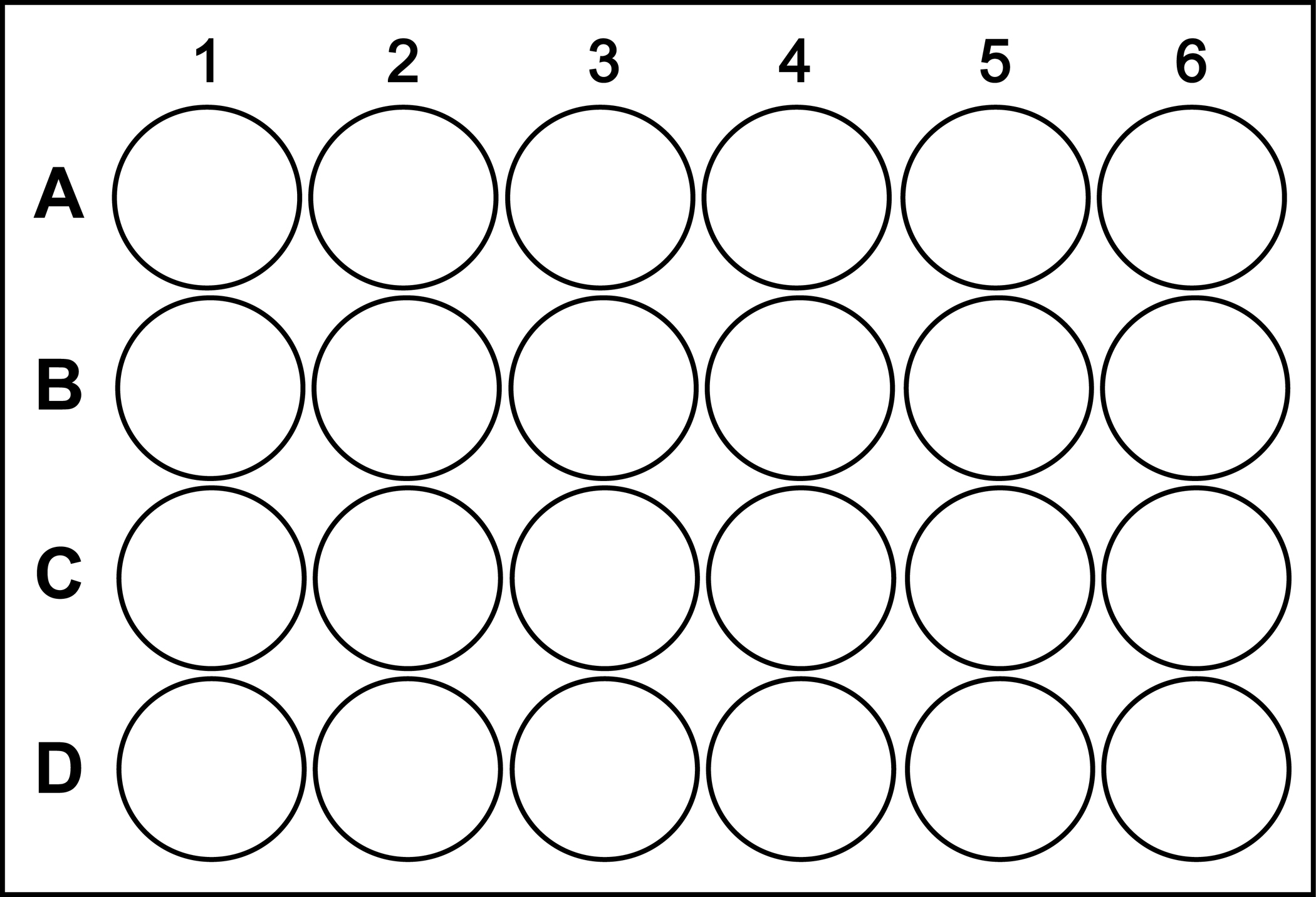 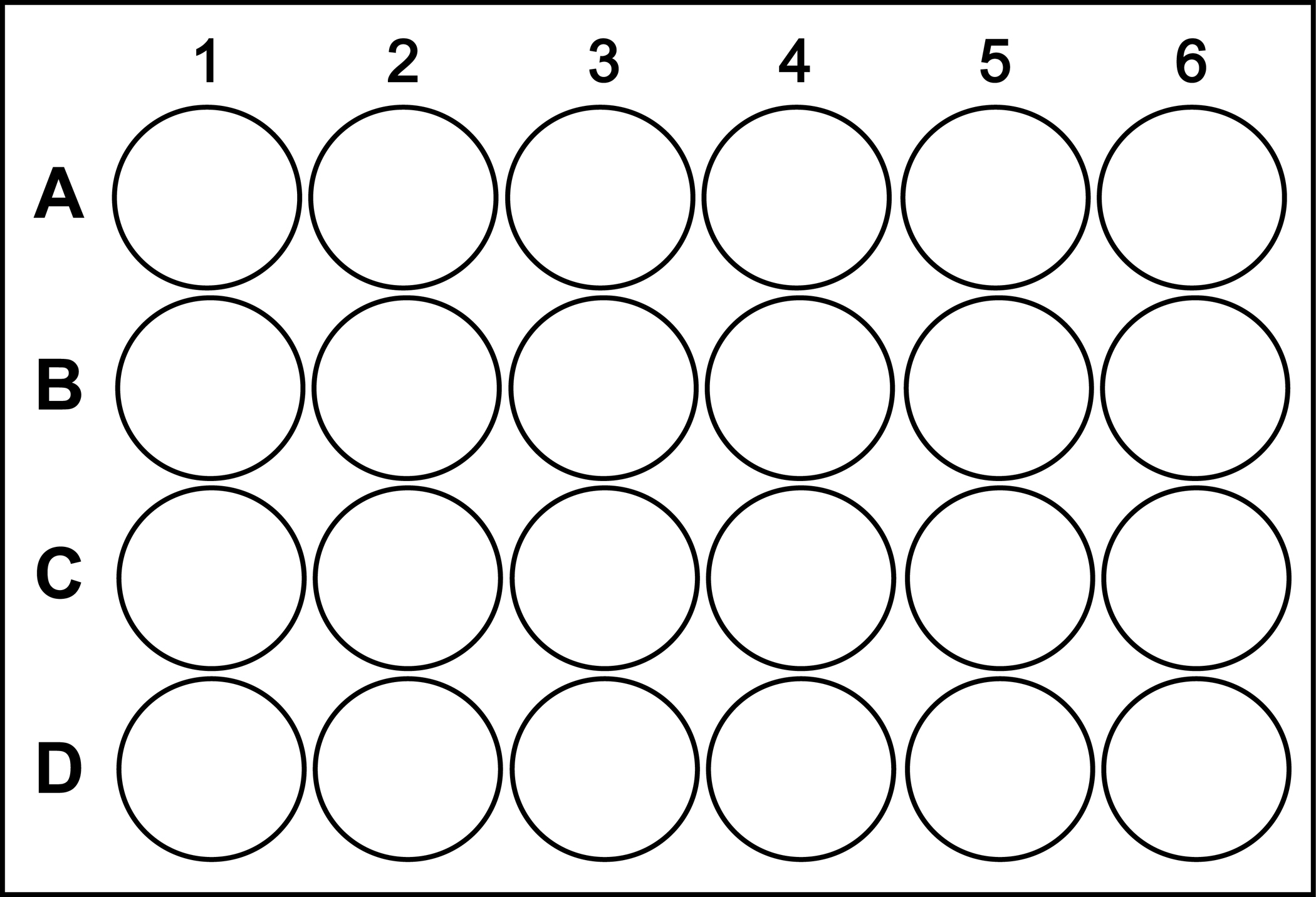 0.15% Ethanol Control
0 ng/mL LPS
0.75% Ethanol Control
100 ng/mL LPS
0.15% 75:25 Ech. Extract (Old)
1.5% Ethanol Control
0.15% 75:25 Ech. Extract (New)
0.75% 75:25 Ech. Extract (Old)
0.75% 75:25 Ech. Extract (New)
1.5% 75:25 Ech. Extract (Old)
1.5% 75:25 Ech. Extract (New)
*
What does the data suggest?
Concentration of Echinacea purpurea
Production of Nitric Oxide
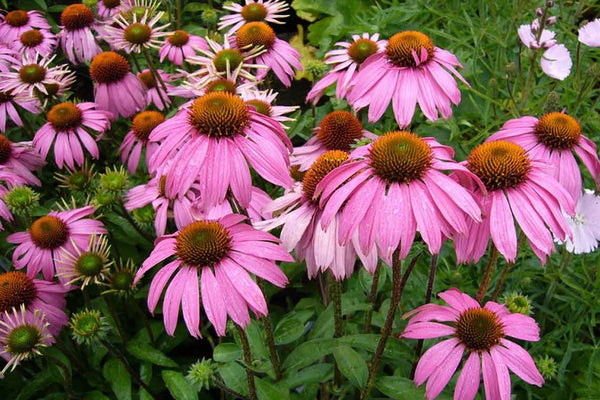 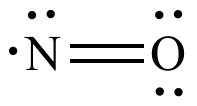 Anti-Inflammatory Response
What’s next?
Identify the chemical composition of Echinacea purpurea root extract

Determine the concentration of specific compounds present within the extract sample

Comparison to aerial components of Echinacea purpurea
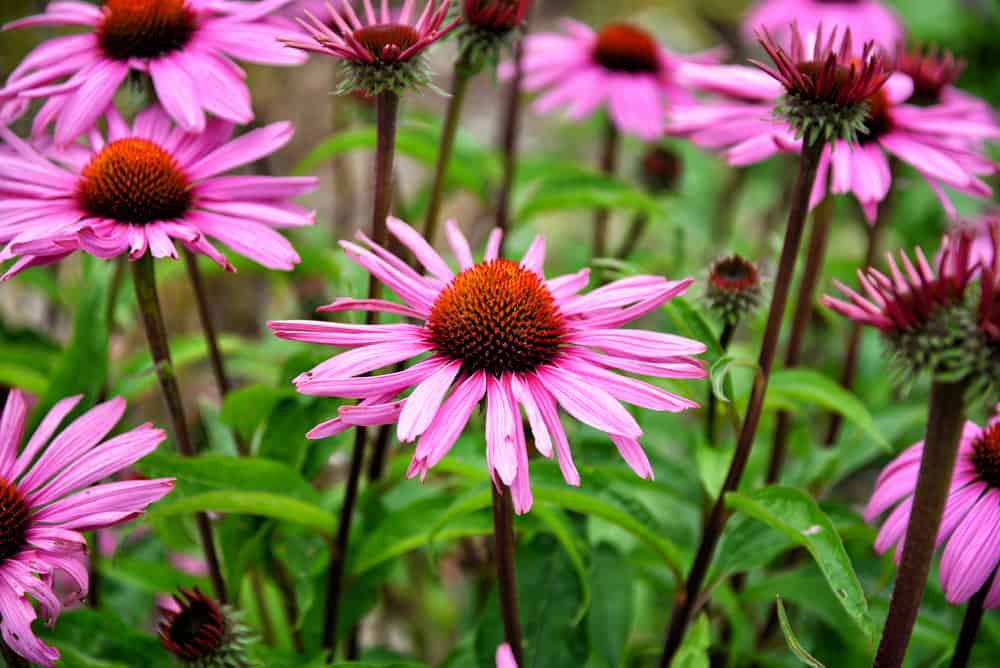 Acknowledgements
University of Lynchburg

Department of Biomedical Sciences

Dr. David Freier